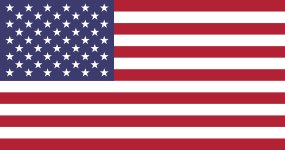 USDOL Migrant Worker Partnership Program
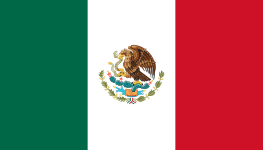 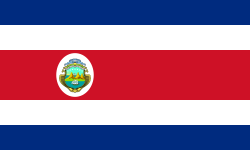 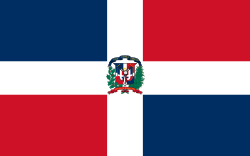 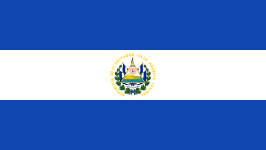 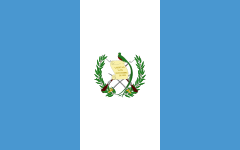 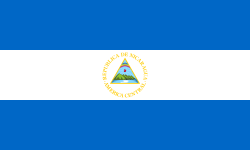 Rebecca Rowles
U.S. Department of Labor
June 20, 2012
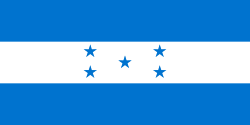 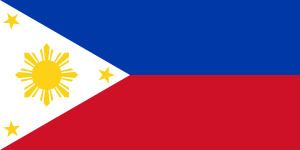 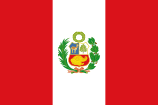 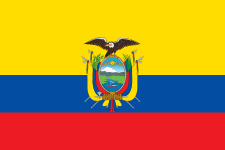 Safeguarding the rights of all workers
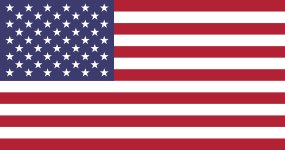 Partners Involved
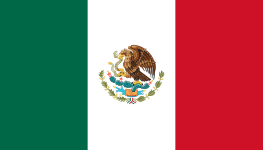 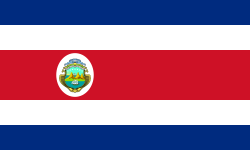 U.S. Department of Labor
Bureau of International Labor Affairs
Occupational Safety and Health Administration
Wage and Hour Division

Partner Embassies and Consulates in the U.S.
Mexico (2004)
Costa Rica, Dominican Republic, El Salvador, Guatemala, and Nicaragua (2011)
Honduras, the Philippines, Peru, and Ecuador (2012)
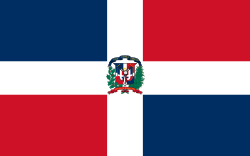 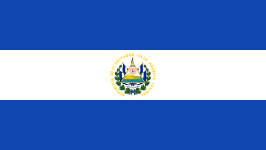 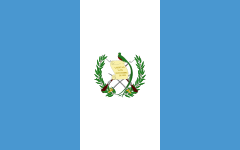 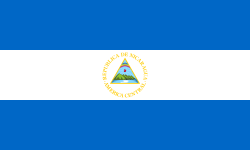 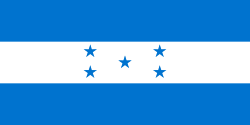 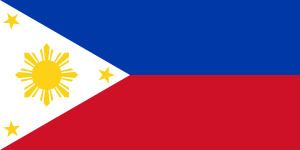 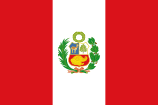 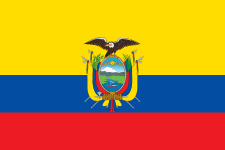 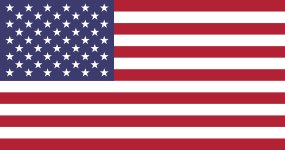 USDOL Mandate: Enforce U.S. Labor Laws
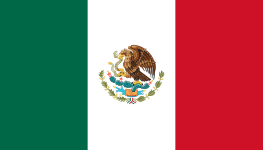 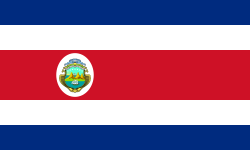 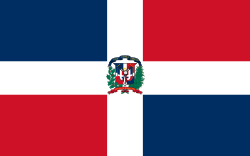 Enforcing the laws protects and benefits everyone
Safeguards the workforce—prevents race to the bottom
Promotes long-term growth and stability of economy
Improves working conditions and living standards of all workers
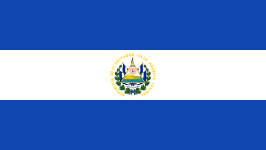 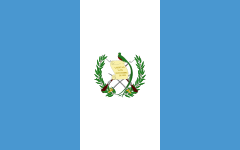 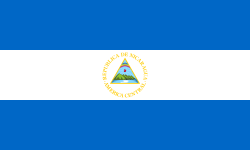 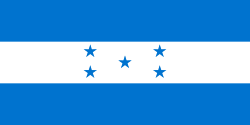 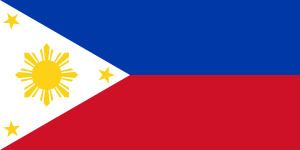 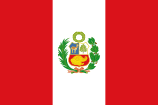 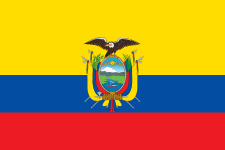 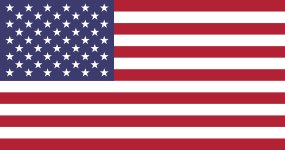 The Basic Idea
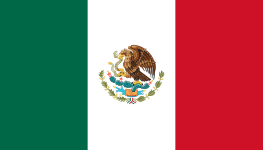 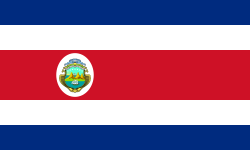 USDOL respects employers and workers by enforcing applicable laws


Embassies wish to protect their 
nationals
Education and outreach protect vulnerable workers from potential workplace violations


Education and outreach for employers protect against preventable violations, fines, risk to reputation, loss of profits
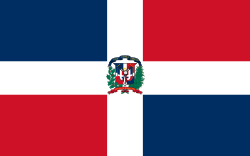 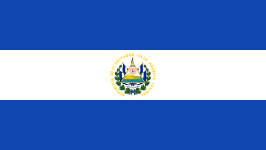 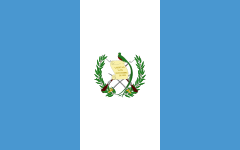 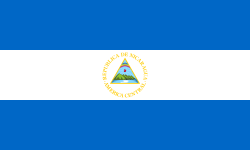 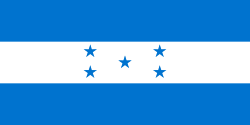 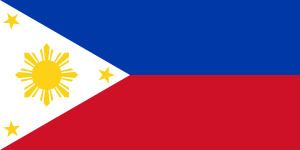 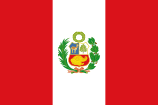 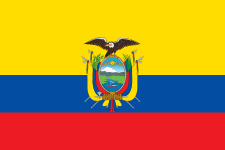 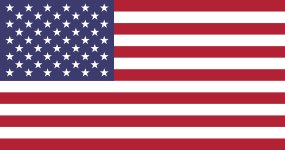 WHO BENEFITS?
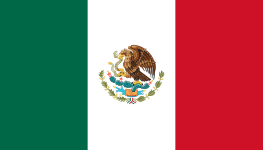 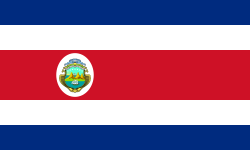 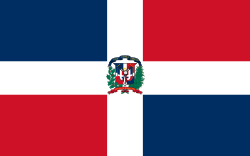 Individual Workers
DOL
Embassies
Employers
Workforce
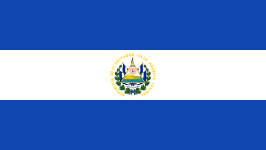 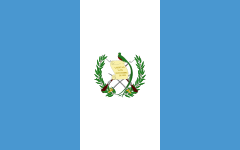 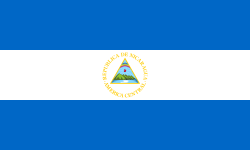 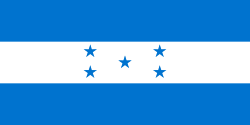 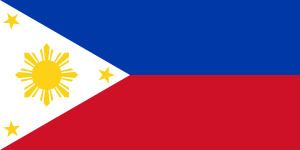 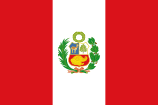 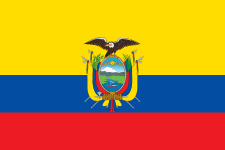 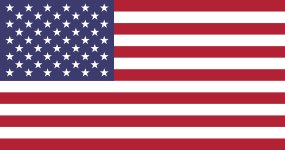 How the Partnership Works
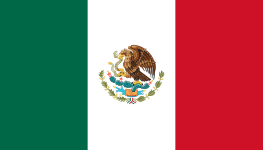 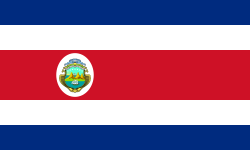 Information Sharing
Outreach
Education
Training
Exchange of Best Practices
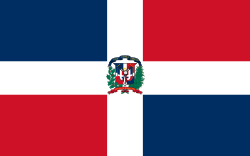 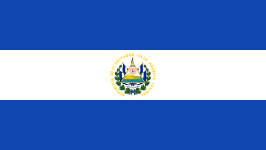 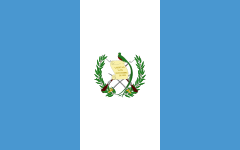 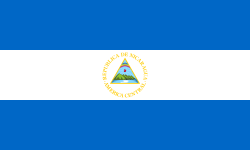 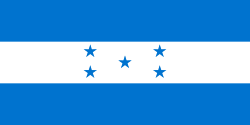 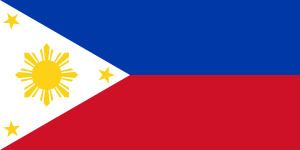 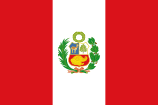 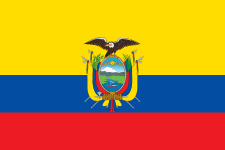 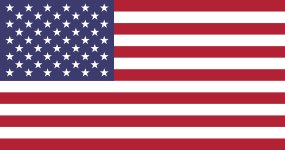 How Other Embassies Are Involved
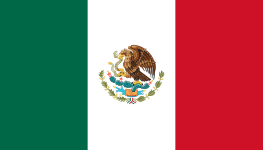 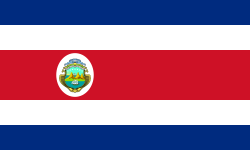 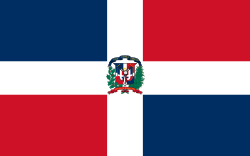 May be more trusted by a worker in trouble
Know more about the specific needs of its constituents
Speak the language of the worker
Can act as intermediary between DOL and worker
Can help DOL locate workers once repatriated for payment of back wages
Can effectively expand DOL’s outreach to workers and employers
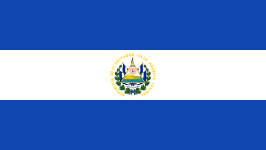 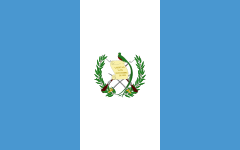 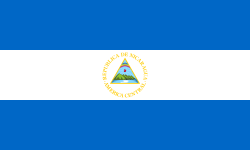 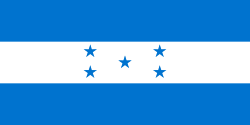 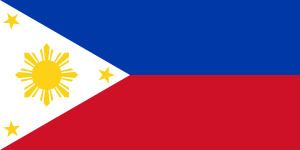 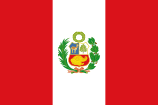 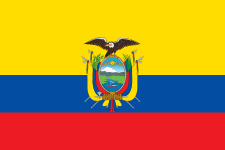 Safeguarding the rights of all workers
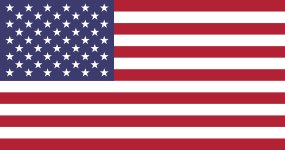 USDOL Migrant Worker Partnership Program
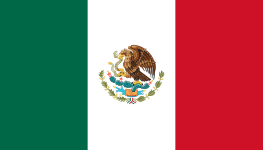 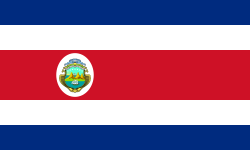 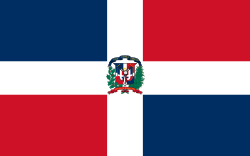 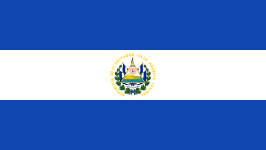 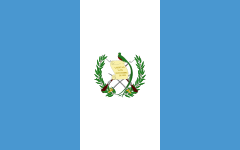 Rebecca Rowles
U.S. Department of Labor
Rowles.rebecca@dol.gov
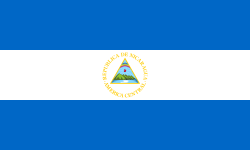 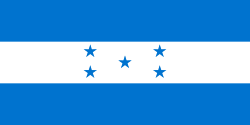 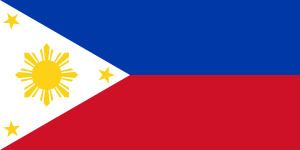 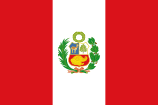 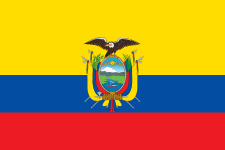 Thank you.